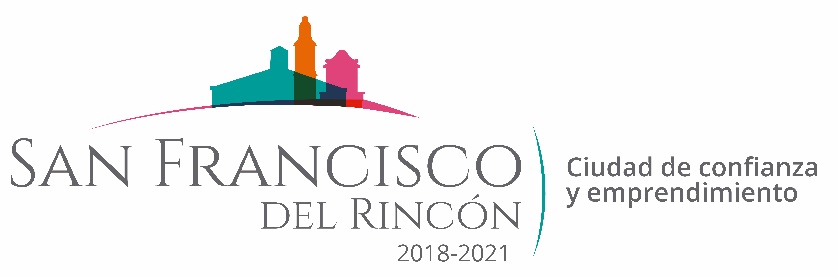 REPORTE MES DE ENERO
MAQUINARIA
REVESTIMIENTO CON CASCAJO EN LA COMUNIDAD SANTA TERESA DE LOS SANCHEZ
FECHA TERMINO
CANTIDAD
UNIDAD
CONCEPTO
FECHA INICIO
M2

M2
24/01/2020
24/01/2020
CAMINO PRINCIPAL 
EXTENDER MATERIAL  EN CAMINO EMPEDRADO  A LOMA DE SAN RAFAEL
1,300

1,280
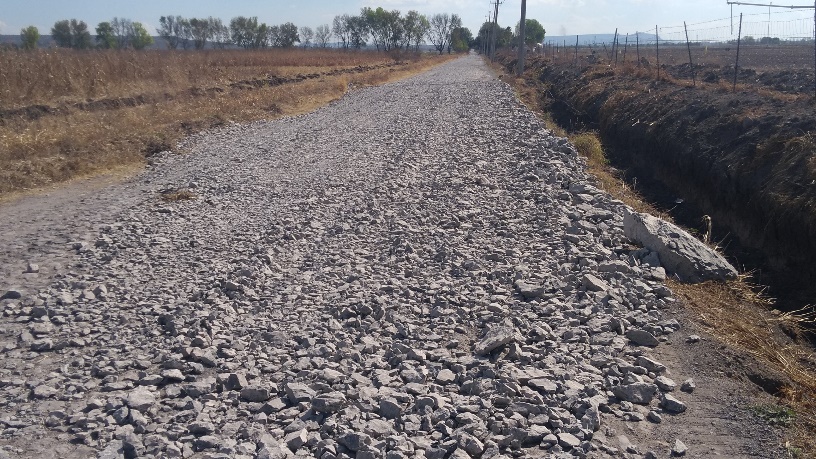 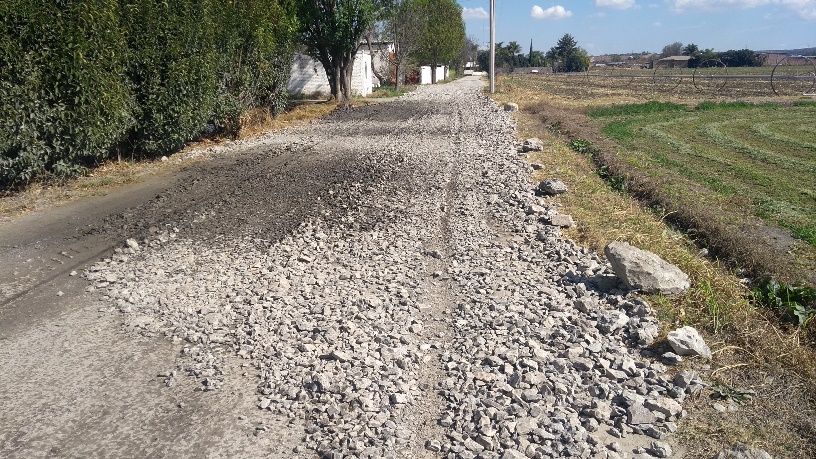 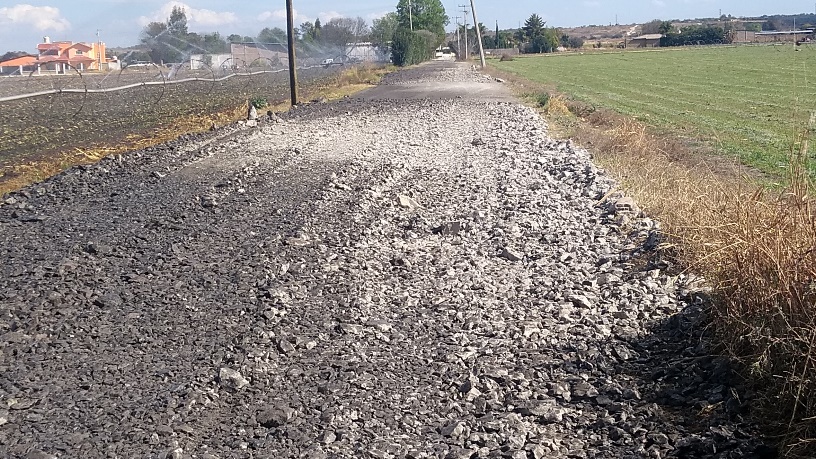 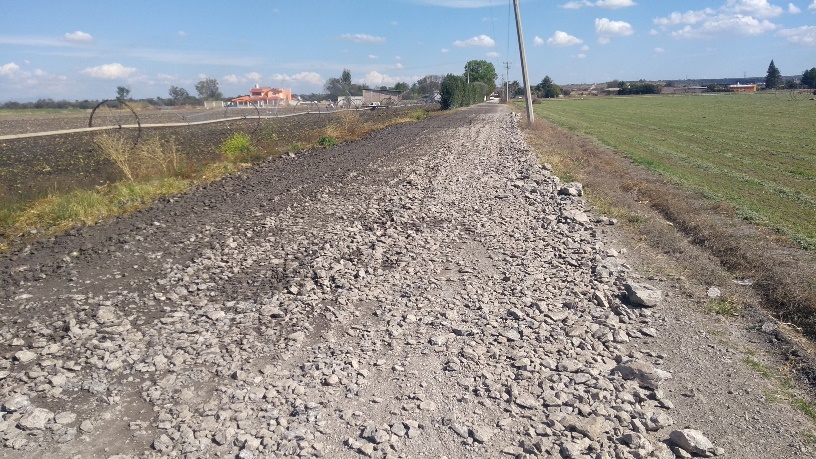